Мое православное имя
Подготовила: Антышева Софья, воспитанница Воскресной школы при Храме Петра и Павла
Руководители: Макаренкова Т.Ю., Черная В.Н.
Смоленск
 2021
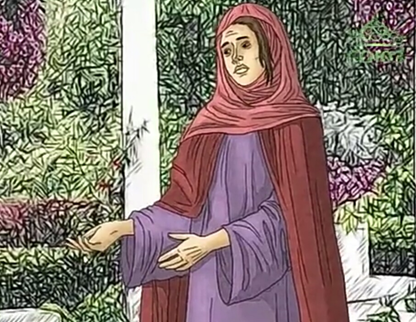 В царствование императора Адриана в 117–138г.г. жила в Риме  христианка София, что в переводе с древнегреческого значит мудрость. Жизнь свою она вела сообразно своему имени - благоразумно.
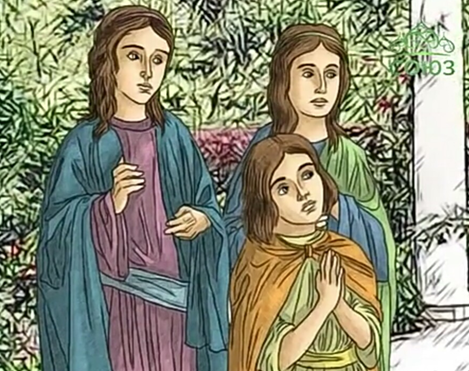 Сия премудрая София, живя в честном супружестве, родила трех дочерей, коим дала имена, соответствующие трем христианским добродетелям: первую дочь назвала она Верою, вторую — Надеждою, а третью — Любовью.
Вскоре, после рождения третьей дочери, София лишилась супруга. Оставшись вдовой, она продолжала жить благочестиво, угождая Богу молитвою, постом и милостынею; дочерей же своих она воспитывала так, как может сделать это премудрая мать: она старалась их приучить проявлять и в жизни те христианские добродетели, имена коих они носили. По мере того как дети росли, возрастали в них и добродетели. Они хорошо уже знали пророческие и апостольские книги, привыкли внимать поучениям наставников, прилежно занимались чтением, были усердны в молитве и в домашних трудах. Святое семейство не скрывало своей веры и открыто ее исповедовало.
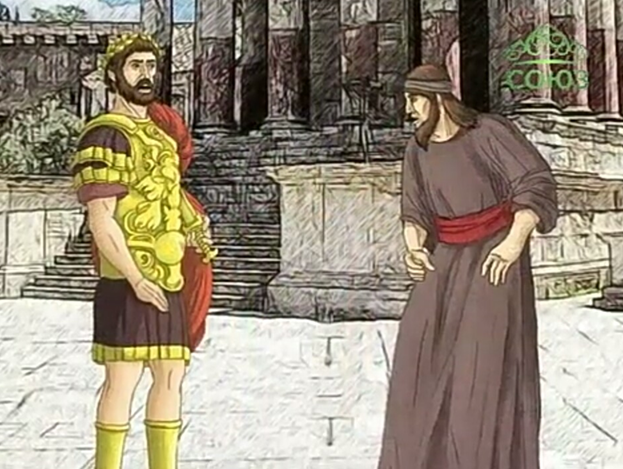 Противники христианства, желая выслужиться перед императором, донесли ему о благочестивой Софии и ее дочерях. И тот велел привести их в Рим.
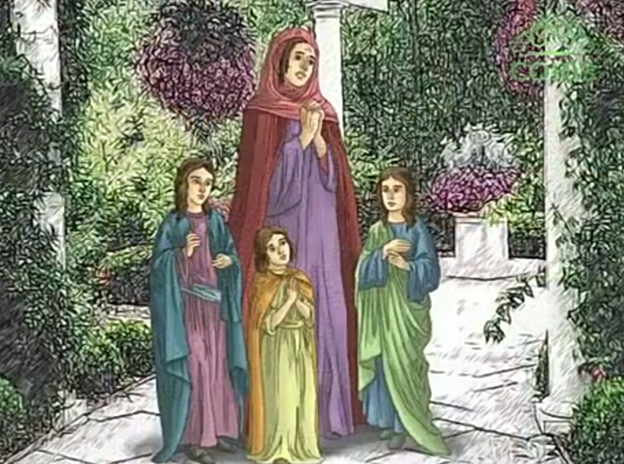 Узнав об этом, Святые Девы не пытались скрыться, а лишь горячо молили Господа, чтобы послал он им силы не страшиться предстоящих мучений и смерти.
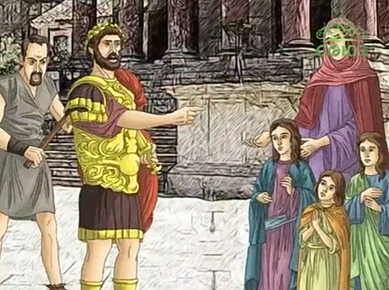 Представ на суд к Адриану, они показали непоколебимую веру, с негодованием отвергая приказы поклониться богине Артемиде.
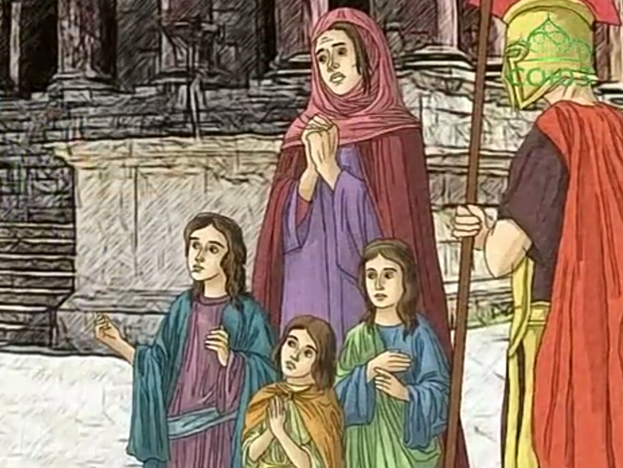 - У нас есть Бог небесный!- ответили они.- Его детьми мы  и желаем остаться, а твоих угроз мы не боимся. Мы готовы пострадать и даже умереть ради дорогого нам Господа Иисуса Христа!
Тогда император приказал жестоко истязать детей.
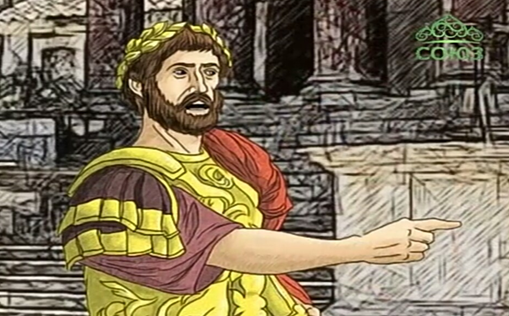 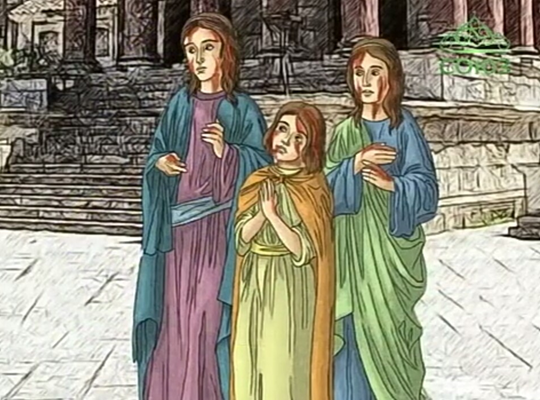 Но девочки с невообразимой стойкостью переносили все мучения, не переставая славить Бога.
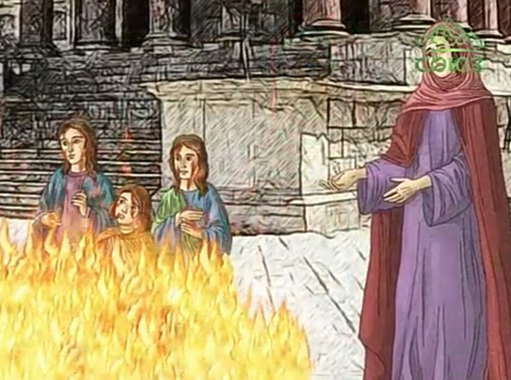 А мать их, Софию, подвергли  самой страшной пытке на свете. Ее заставили смотреть, как мучают ее детей.
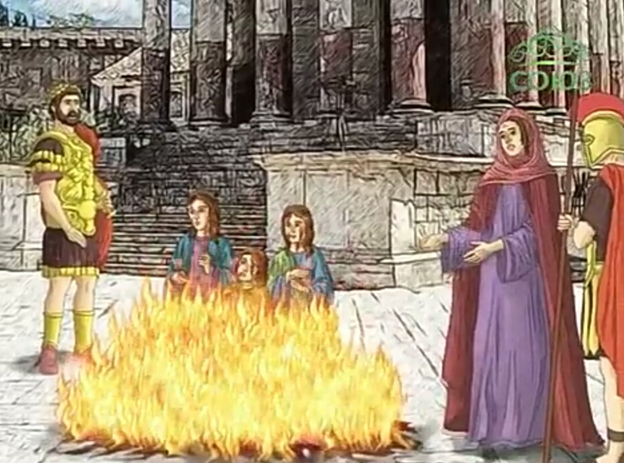 Но, проявив необыкновенное мужество, святая София убеждала дочерей своих выдержать все страдания.
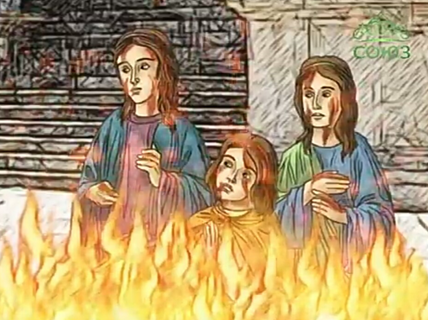 Вера, Надежда и Любовь с радостью встретили свою мученическую кончину. 
А жестокосердный Адриан решил продлить душевные страдания Софии – он не казнил ее, а обрек  на жизнь без дочерей.
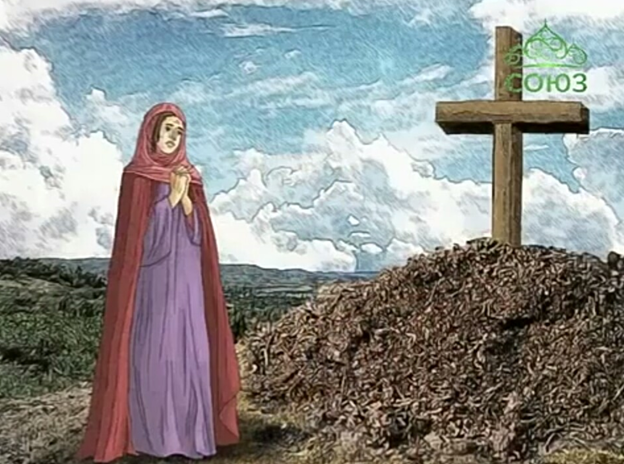 Страдалица погребла тела детей и три дня не отходила от могилы, пока Господь не забрал ее многострадальную душу к себе в небесные обители. Там и воссоединилась Мученица  со своими возлюбленными дочерями.
30 сентября –  день памяти святых мучениц Веры, Надежды и Любови и матери их святой Софии.
О, святая и праведная София! Какая женщина спаслась чрез чадородие так, как ты, родившая таких детей, кои уневестились Спасителю и, пострадав за Него, ныне с Ним царствуют и прославляются? Поистине ты мать, достойная удивления и доброй памяти; так как, смотря на страшные, тяжкие муки и смерть возлюбленных своих чад, ты не только не скорбела, как свойственно матери, но, утешаемая благодатью Божиею, больше радовалась, сама научила и умоляла дочерей не жалеть временной жизни и без пощады пролить кровь свою за Христа Господа. 
Наслаждаясь ныне зрением пресветлого Его лика вместе со святыми твоими дочерями, пошли и нам премудрость, чтобы мы, сохранив добродетели веры, надежды и любви, сподобились предстать Пресвятой, Несозданной и Животворящей Троице и славить Ее во веки веков. Аминь.
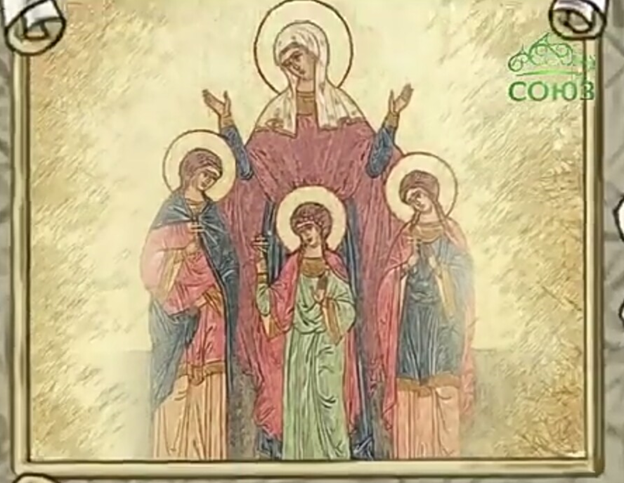